MUNIX vs AMPS (TASPM)
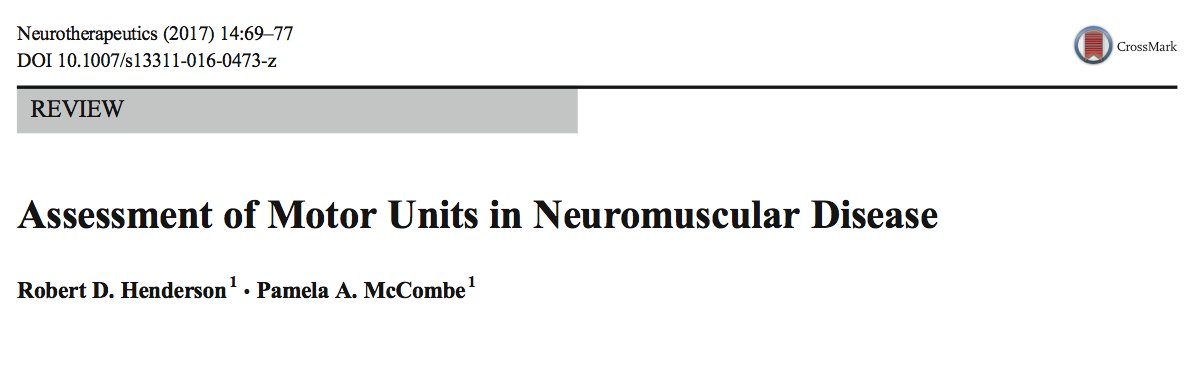 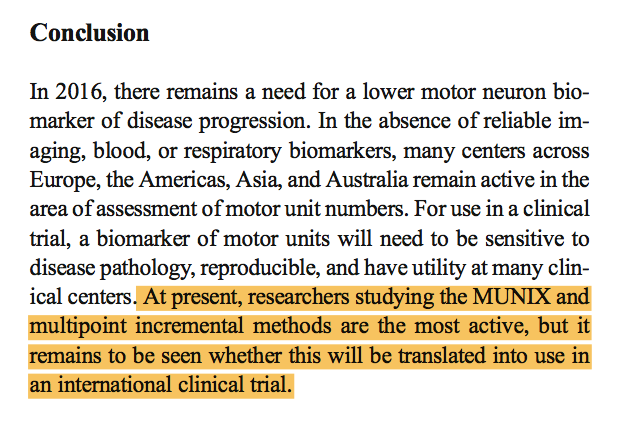 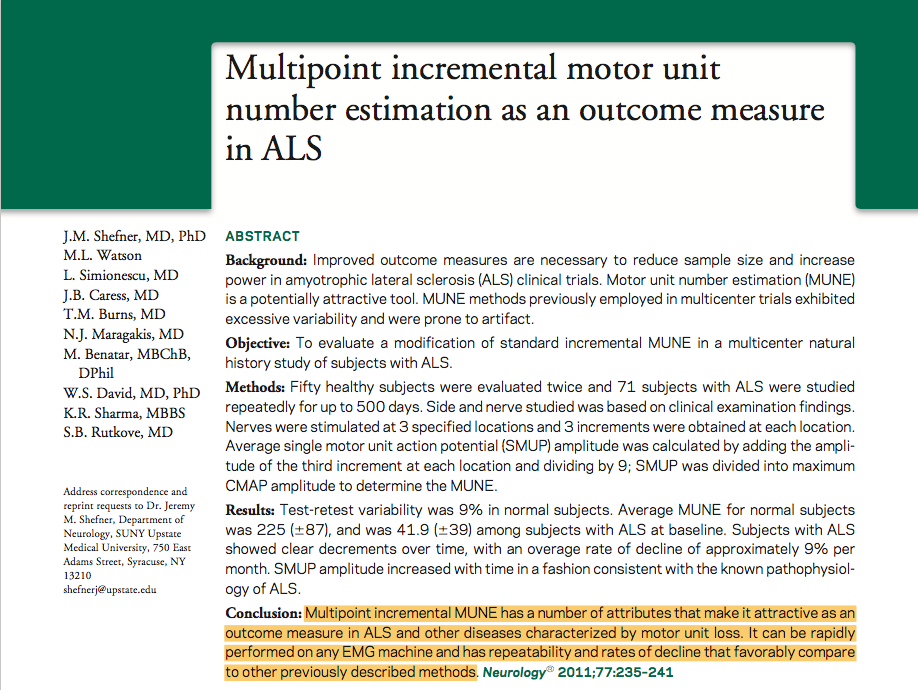 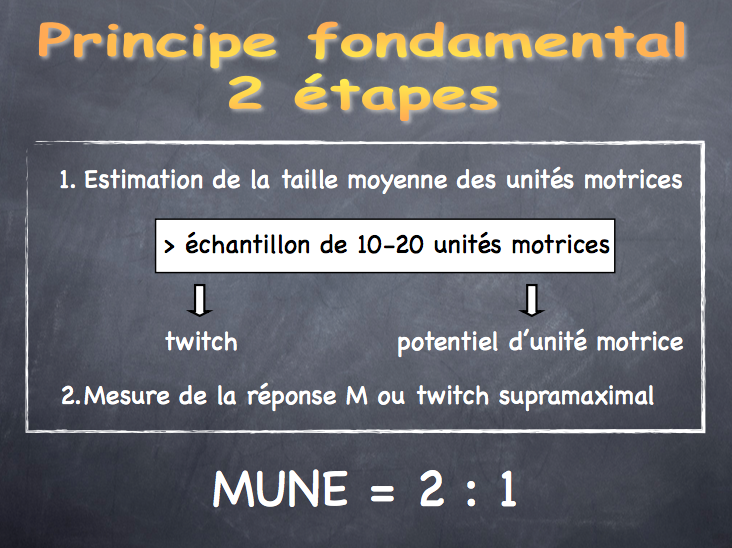 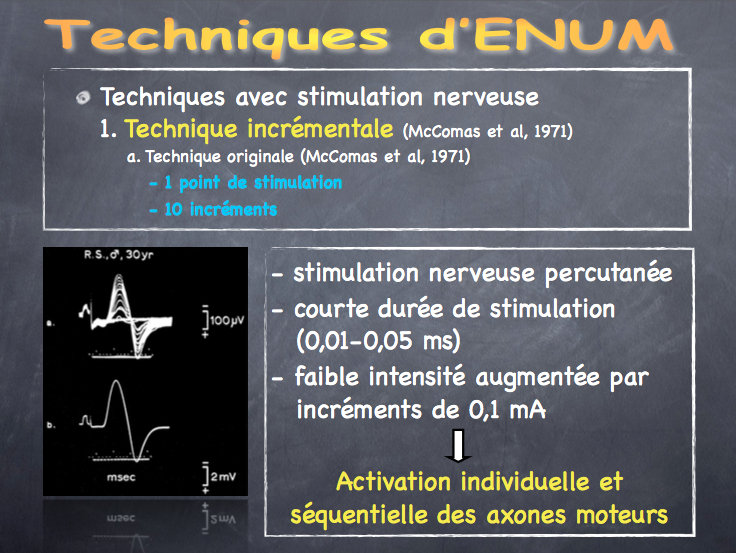 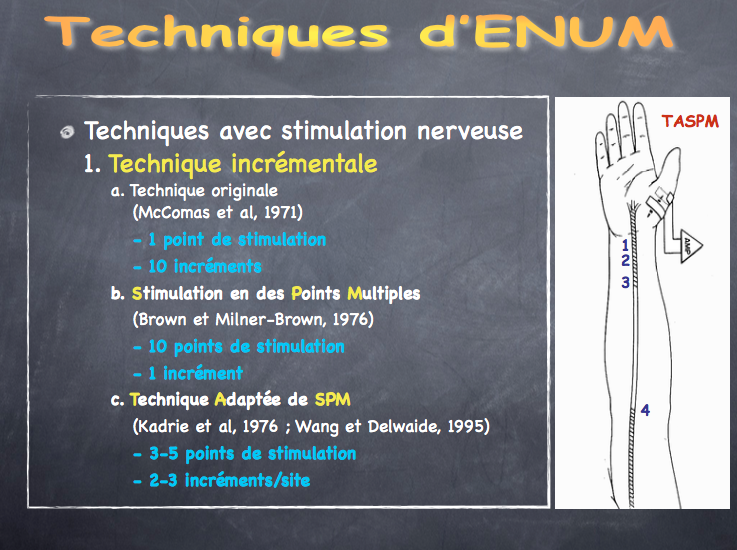 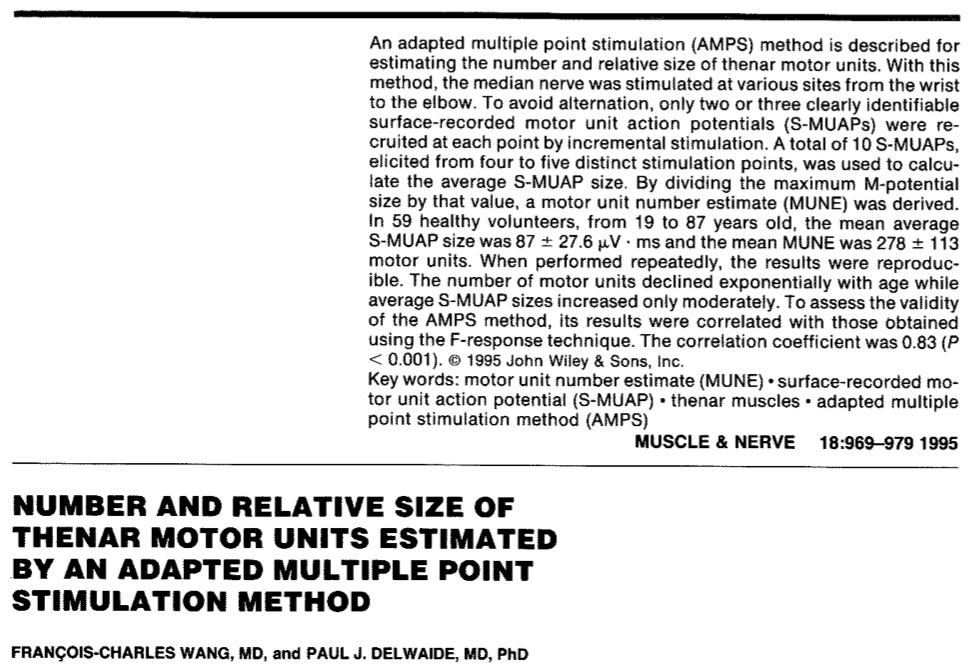 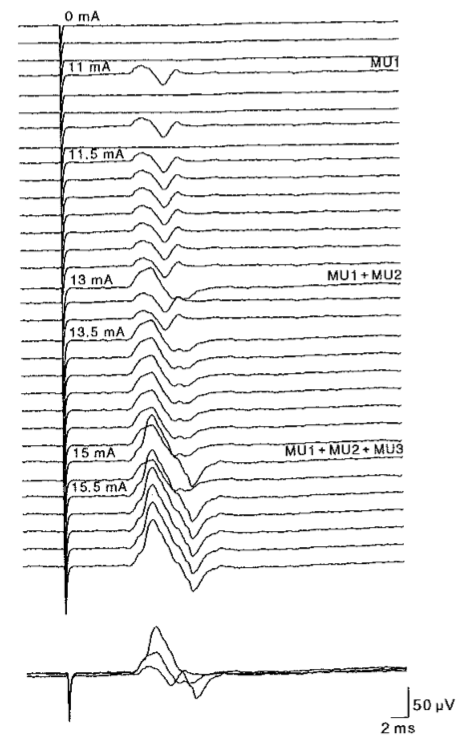 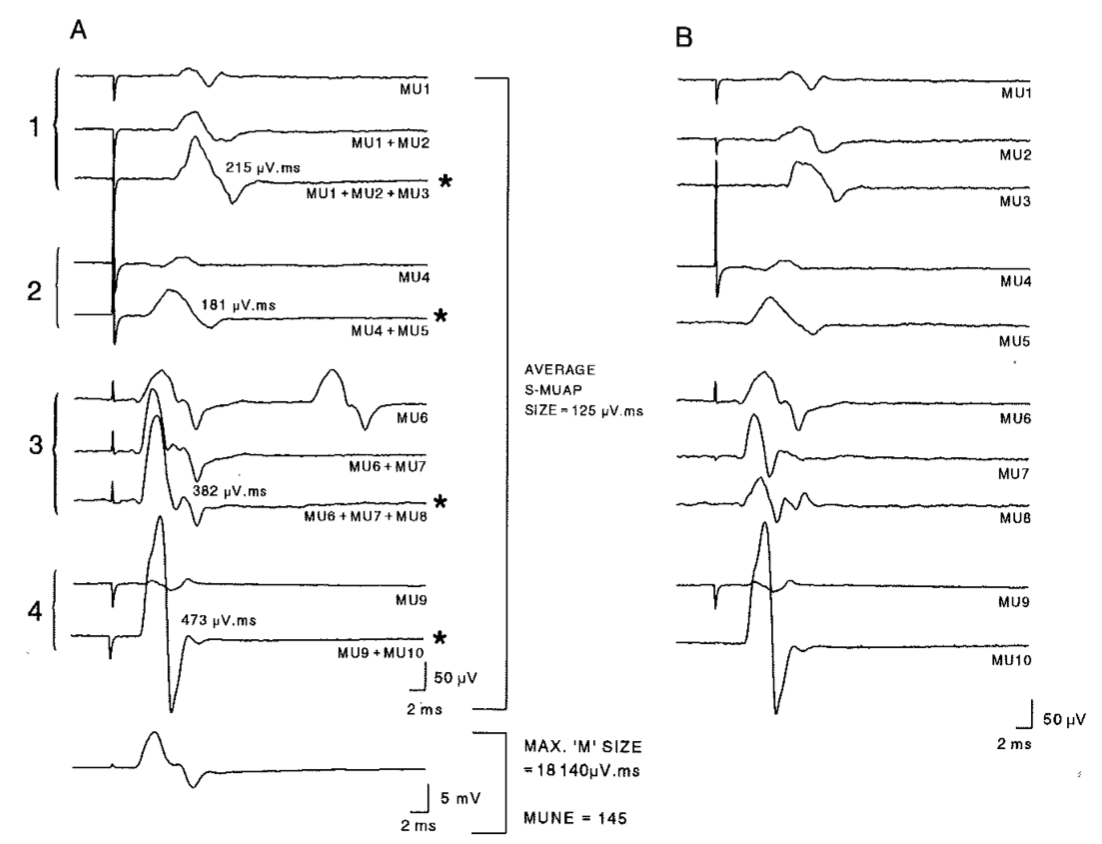 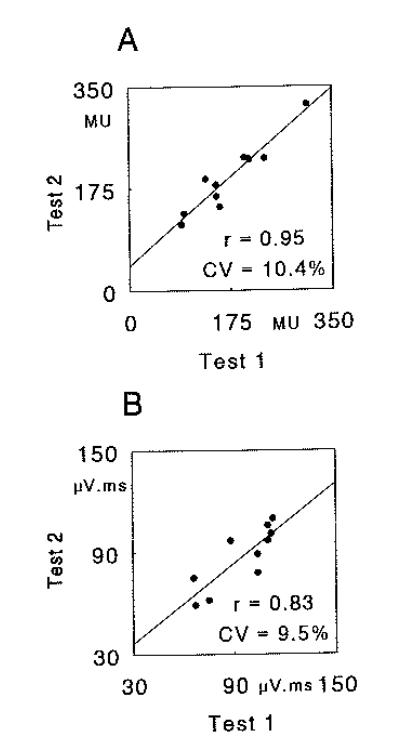 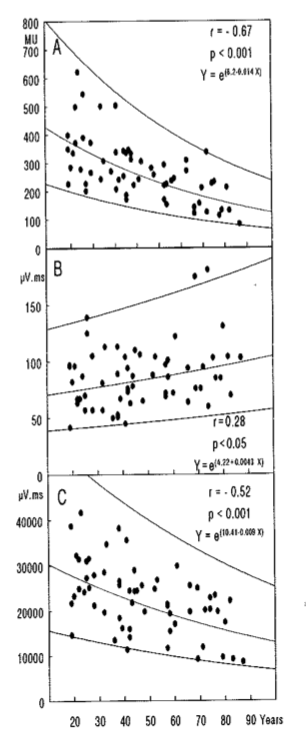 AMPS in MND
Corrélations entre différentes techniques
MPS et STA : oui chez des sujets sains	(Doherty et al 1993)
MPS et méthode statistique : oui chez des sujets sains 	(Lomen-Hoerth et Olney, 2000)
HD-MPS et méthode statistique : non	(Blok et al, 2010)
HD-MPS et MUNIX : non chez des sujets sains, oui chez des 	patients SLA 	(Boekestein et al, 2012)
IS-MUNE et MUNIX : non chez des patients SLA et sujets contrôles	(Furtula et al, 2013)
AMPS vs F method
1995
54 sujets contrôles
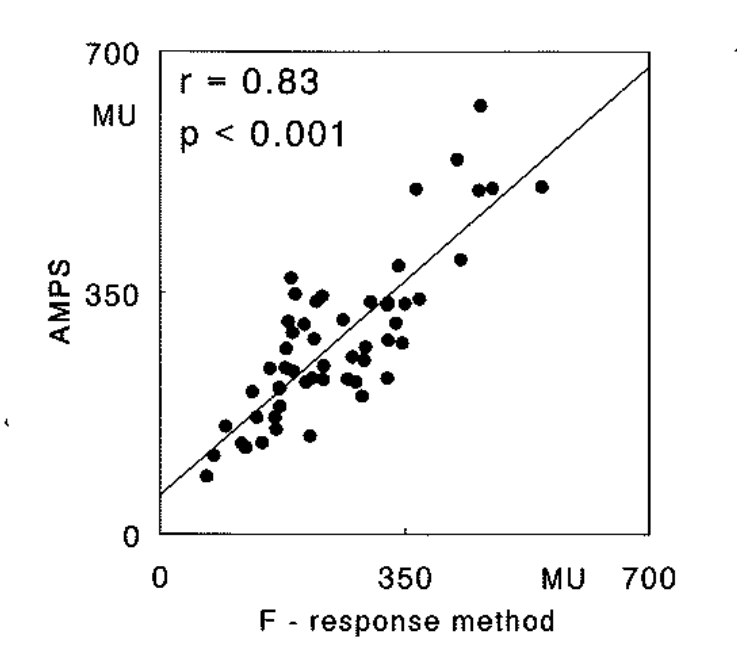 AMPS vs Stat method
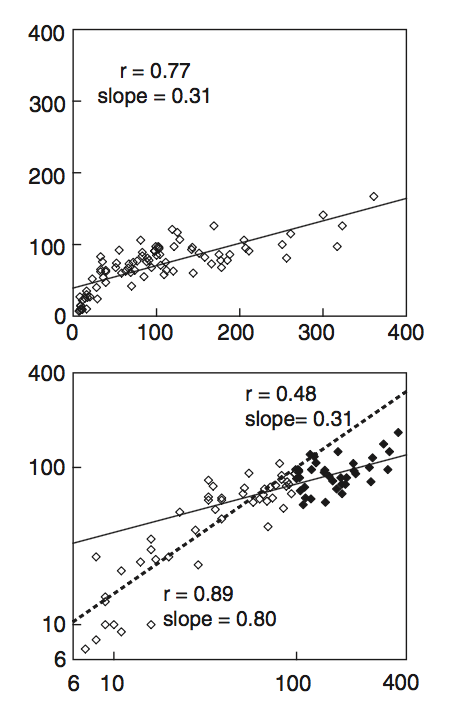 2009
85 comptages
Sujets contrôles et patients SLA
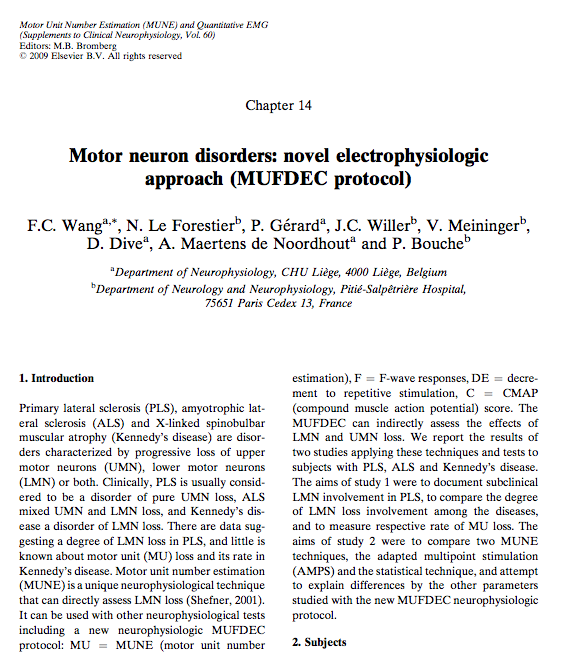 Stat
AMPS
AMPS vs MUNIX
18 patients envoyés pour suspicion de maladie du MN
TASPM et MUNIX : muscles thénariens (nerf médian)
MUNIX : muscles hypothénariens		muscle deltoïde		muscle tibial antérieur
6 patients sans maladie du MN
12 patients avec une maladie du MN (10 SLA)
MUNIX
TASPM
MUNIX TA : 8
MUNIX ADM : 174
MUNIX
27
R2
MUNIX ADM : 69
MUNIX ADM : 88